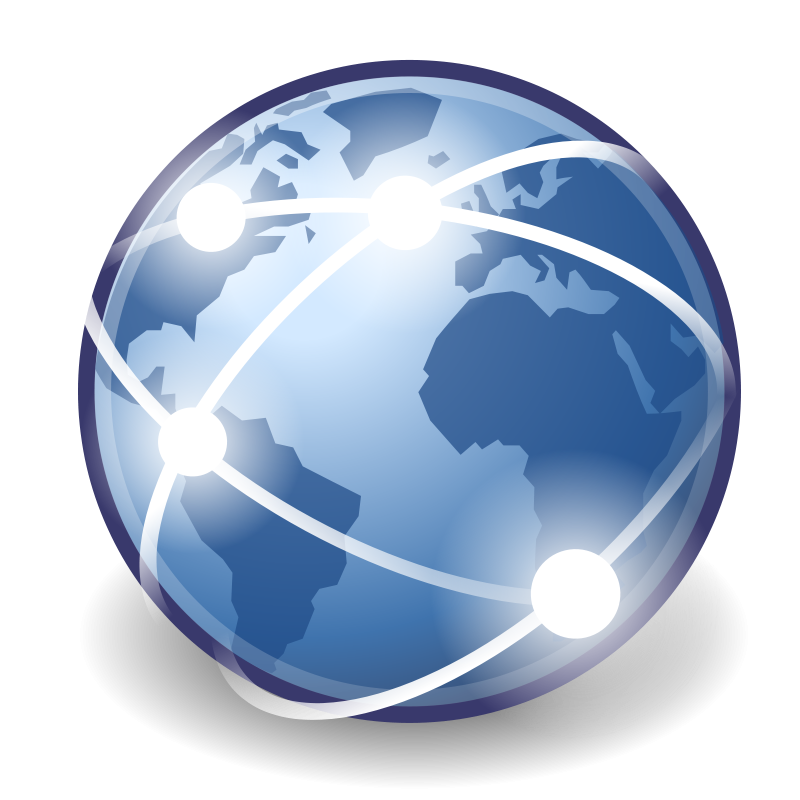 Online Zusammenarbeit Teil 2, Arbeiten in der Cloud - Kommunikation
Easy4Me
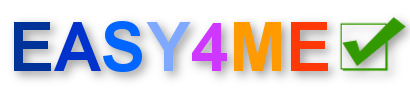 Vorteile von Cloud-Computing
Kostenersparnis durch Cloud- . . .
Die Verwaltung der EDV wird an externe Rechenzentren ausgelagert – eigene teure Server sind nicht erforderlich.
Nach Bedarf
Werden mehr . . .  oder mehr Speicherplatz benötigt, ist nicht gleich eine neue Hardware notwendig.Mehr Rechenleistung oder größerer Speicherplatz wird vom Cloud- . . . bereitgestellt.
Hohe Sicherheit
Rechencenter werden professionell verwaltet und haben hohe Sicherheitsstandards
. . . der Daten online in Rechenzentren
Vorteile von Online-Zusammenarbeit
Office-Anwendungen laufen online 
Keine . . . notwendig
Updates sind automatisiert
Zugriff . . . möglich
Bessere . . . durch vereinfachte Zusammenarbeit
[Speaker Notes: Warum Kostenersparnis? Ohne Cloud-Computing muss eine Firma eigene Server anschaffen und verwalten. Das ist teurer als Cloud-Computing.
Benötigt man mehr Rechenleistung oder mehr Speicherplatz, muss man keine neue Hardware besorgen, sondern diese wird vom Dienstleister in kurzer Zeit bereitgestellt.
Backup der Daten online: 
Ein Backup in der Cloud wird in einem Rechencenter erzeugt und aufbewahrt. 
Hohe Sicherheit: 
Rechencenter werden professionell verwaltet und haben hohe Sicherheitsstandards]
Risiken von Online-Zusammenarbeit
Unberechtigter Zugriff auf Daten
Zugangsdaten müssen besonders geschützt werden – am besten mit 2- . . . -Authentifizierung.
Bedrohung durch Malware
Malware verbreitet sich schnell im Netz. 
Identitätsdiebstahl 
durch . . . von Zugangsdaten
Abhängigkeit vom Cloud-Anbieter
Ein . . . auf einen anderen Anbieter ist nicht leicht machbar.
Bedrohung durch Malware
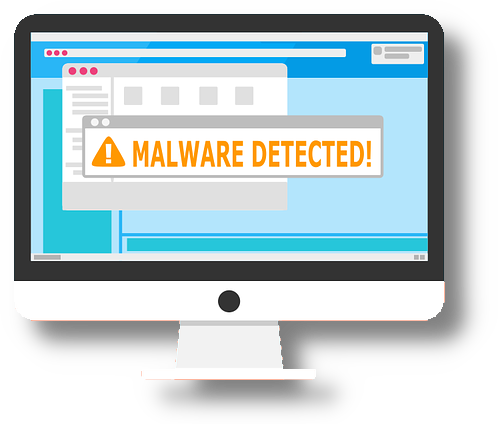 Computerviren beeinträchtigen die Datensicherheit
. . . : Ist ein vordergründig nützliches Programm mit versteckten Schadfunktionen
. . . forscht den Computer aus und versendet Daten
. . . : E-Mails verweisen auf gefälschte Webseiten
Online Kalender - Terminverwaltung
Kalender können . . . werden.
Einladungen zu Terminen können einfach . . . werden.
Termine werden auf verschiedenen Geräte . . . :
Smartphone, Tablet
PC, Notebook
. . . an Termine mit E-Mail, SMS oder Pop-Up
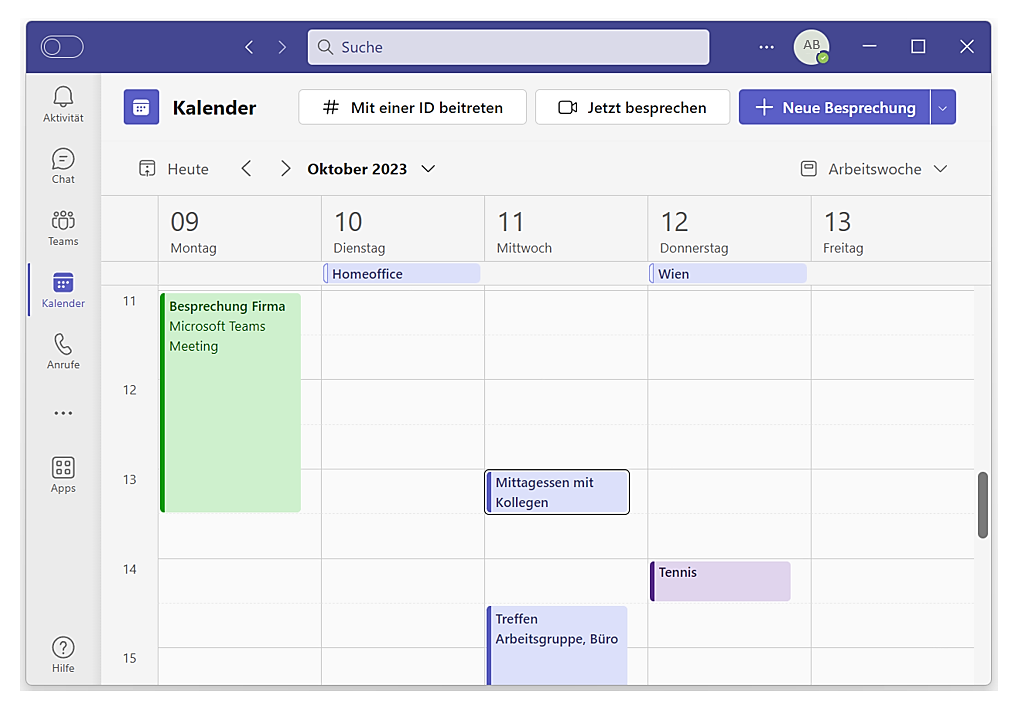 Betriebssysteme für mobile Geräte
. . .
iOS von Apple
Microsoft Windows
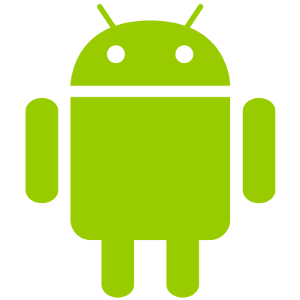 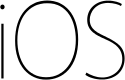 Kabellose Datenübertragung
. . . 
Reichweite ca. 10 m
Geschwindigkeit 2,1 MBit/s
WLAN 
Drahtloses Netzwerk
. . . WLANs
Sind nicht verschlüsselt und benötigen keinen Zugangscode
Gesicherte WLANs sind verschlüsselt 
Verschlüsselung: WPA, WPA2 und . . . 
Zugang nur mit Zugangscode
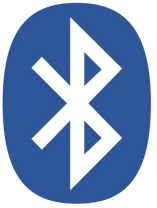 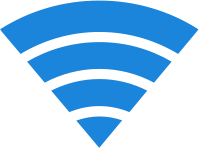 Öffentliche Netzwerke
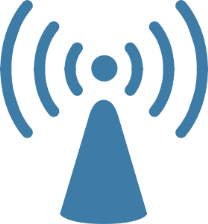 Hot Spots 
Öffentliche WLANs in Restaurants, Cafés, Bibliotheken …
Hacker können Daten abfangen, daher:
Bei der Verbindung „ . . . “ auswählen
Auf . . . Verbindung achten: https
Firmenmitarbeiter verwenden virtuelle private Netzwerkverbindungen (. . . ), damit sind die Daten verschlüsselt
Zusammenfassung
Online Zusammenarbeit ist . . . . 
Teams können . . . , flexibler und produktiver arbeiten.
Lernplattformen vereinfachen den Unterricht.
. . . : Die Zukunft der Arbeit wird noch stärker von Online-Zusammenarbeit geprägt sein.